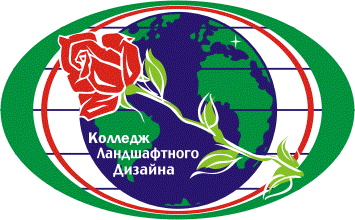 Мой колледж – моя профессия
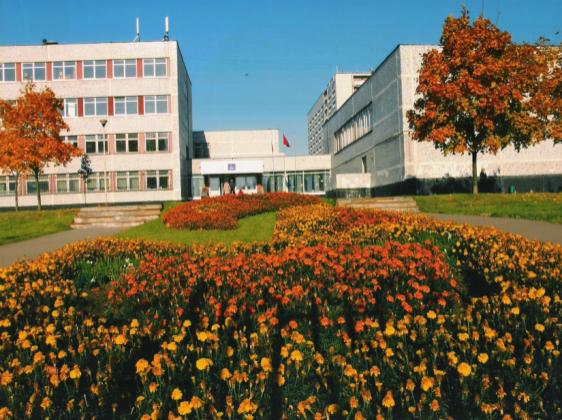 Слесарь по изготовлению деталей и узлов систем вентиляции, кондиционирования воздуха, пневмотранспорта и аспирации.
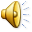 Директор Колледжа ландшафтного дизайна №18 –  
                              Жильцова Людмила Дмитриевна
«Заслуженный учитель Российской Федерации» и «Отличник профессионально-технического образования». В системе профессионального образования работает с 1978 года. Вместе с коллективом она прошло сложный путь преобразования ПТУ – ВПУ – ПЛ – Техникум – Колледж. Указом Президента Российской Федерации от 5 мая 2005 года № 509 "О награждении государственными наградами Российской Федерации».
 Жильцова Людмила Дмитриевна награждена  МЕДАЛЬЮ ОРДЕНА "ЗА ЗАСЛУГИ ПЕРЕД ОТЕЧЕСТВОМ" II СТЕПЕНИ
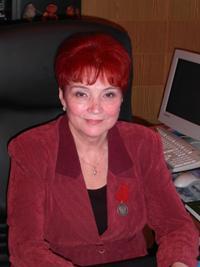 Подразделение №3
Профессиональная подготовка на базе 7 – 8 класса общеобразовательных школ 
 «Слесарь по изготовлению деталей и узлов систем вентиляции, кондиционирования воздуха, пневмотранспорта и аспирации»
Квалификация: слесарь по изготовлению деталей и узлов систем вентиляции, кондиционирования воздуха, пневмотранспорта и аспирации»
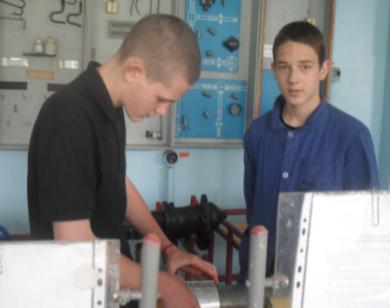 Инструменты слесаря
В учебных мастерских Здесь созданы все условия чтобы полюбить свою будущую профессию.
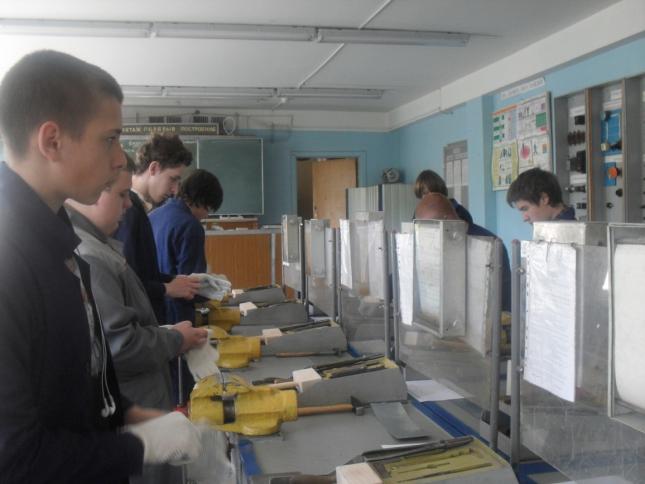 Мы учимся!
Без теории нет практики
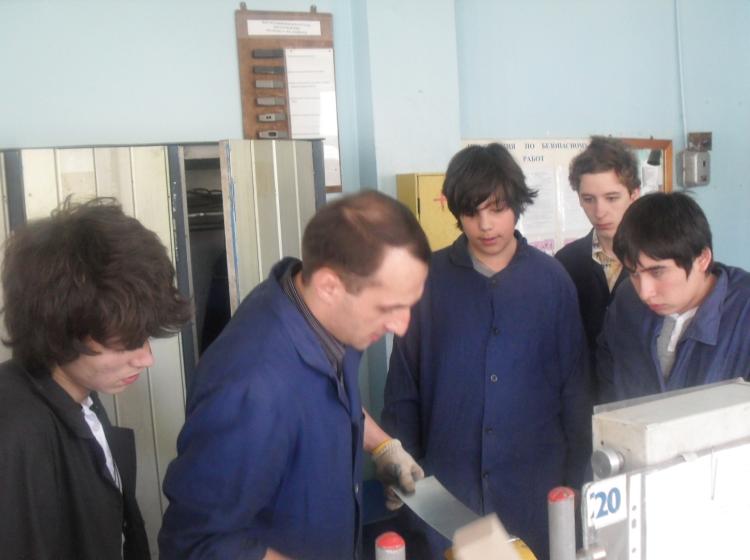 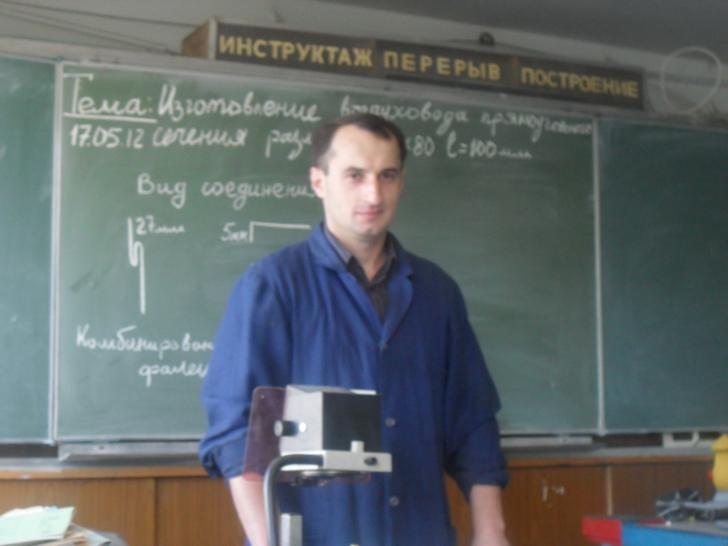 Первые шаги в профессии
Практика для получения первоначальных навыков и умений   дает возможность попробовать себя в профессии
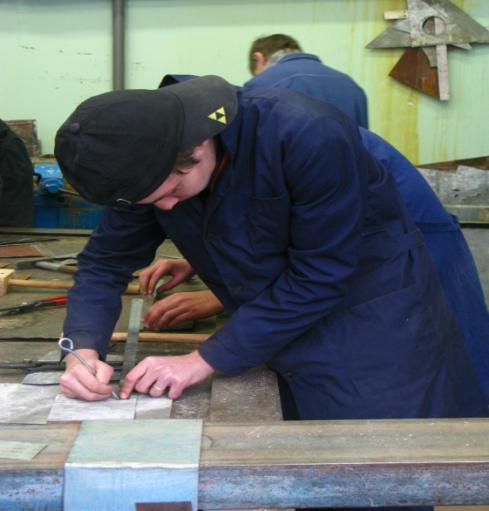 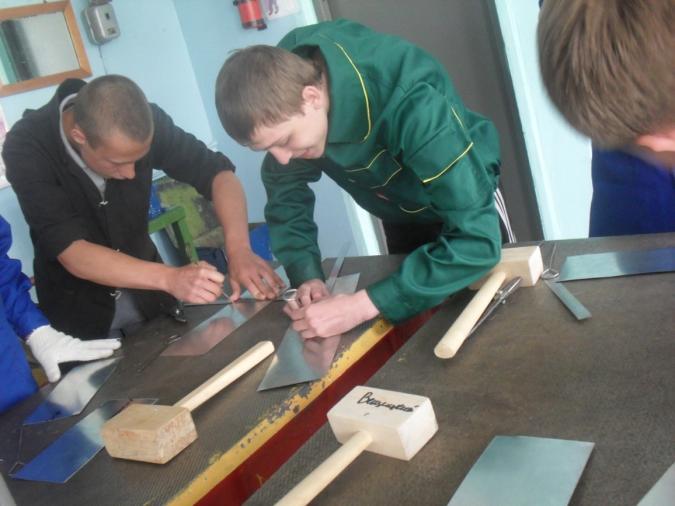 Первая творческая самостоятельная работа по профессии
Социальный партнер нашего колледжаОАО « Воздухотехника»
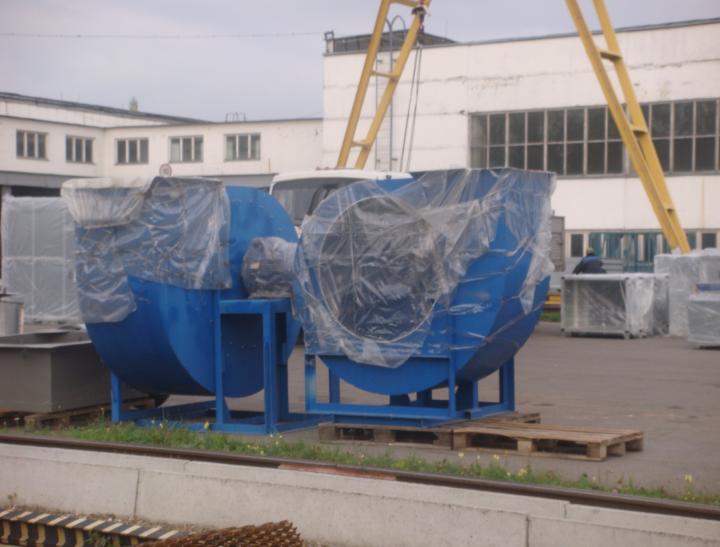 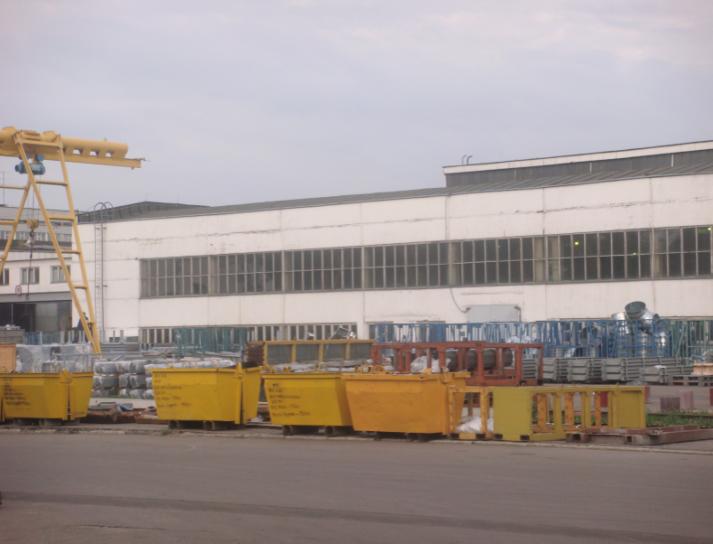 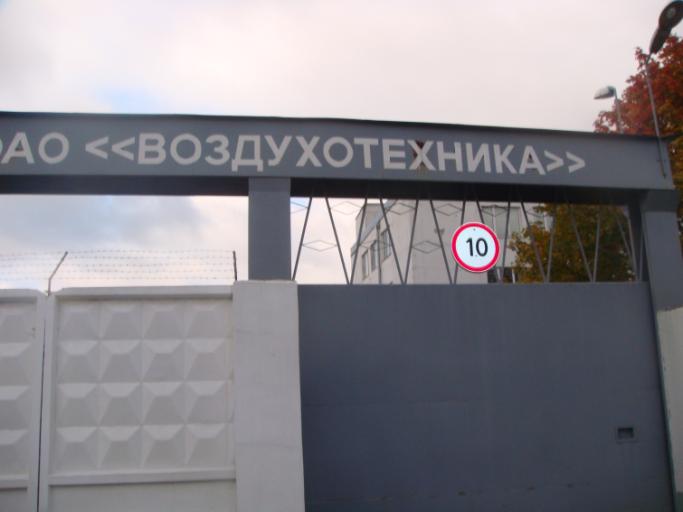 В цехах завода
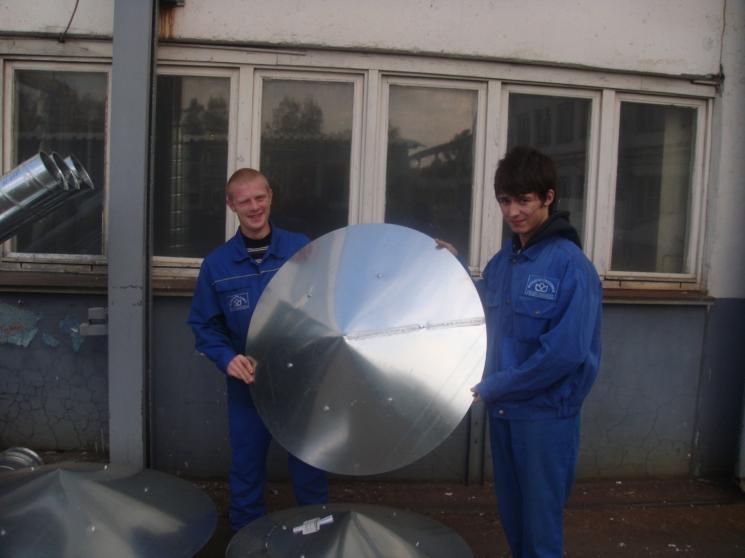 Участие в городских мероприятияхФорум городского хозяйства
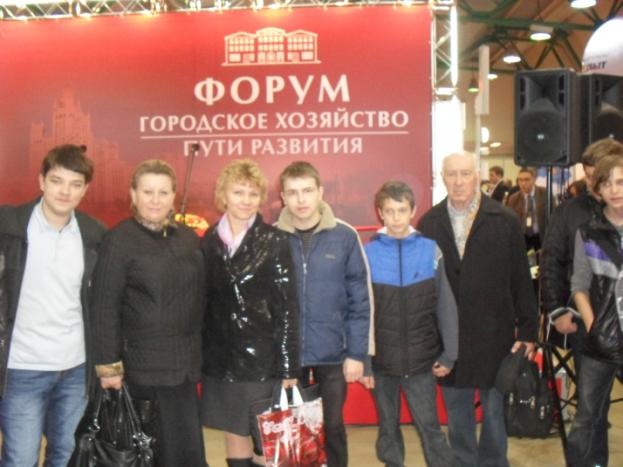 День призывника
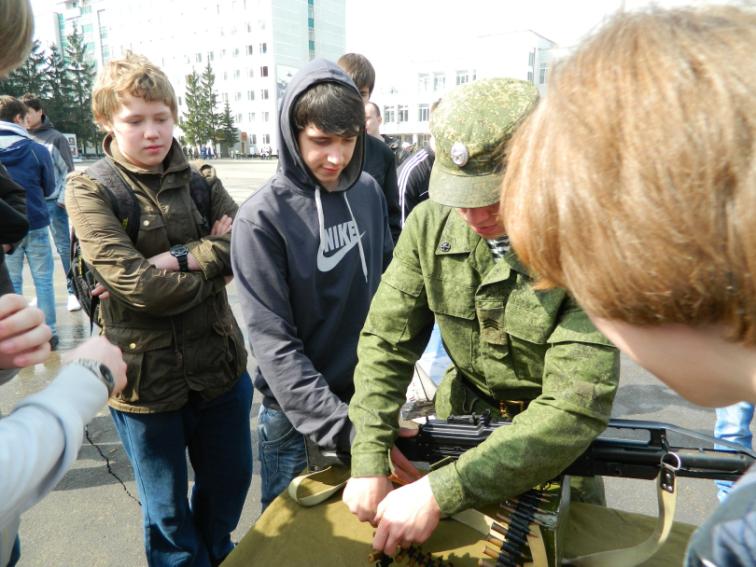 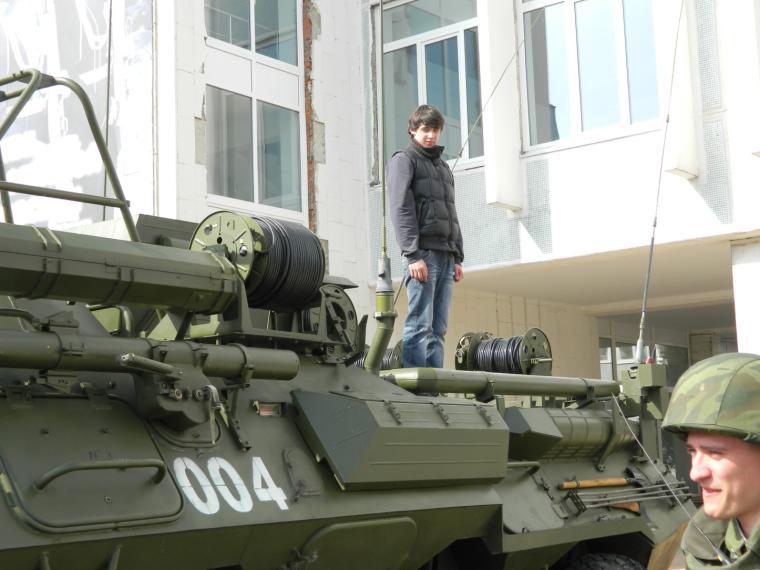 Знакомство с музеем « Боевой славы» ГБОУ СПО Колледж сферы услуг №22
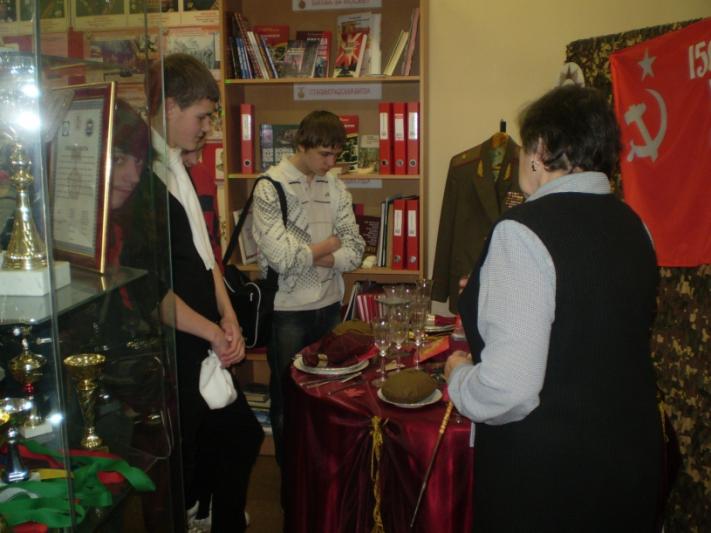 Посещение международных выставок - путь расширения знаний по профессии
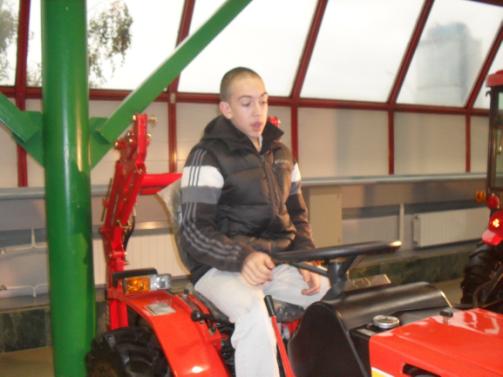 Готовая продукция завода-частичка нашего труда
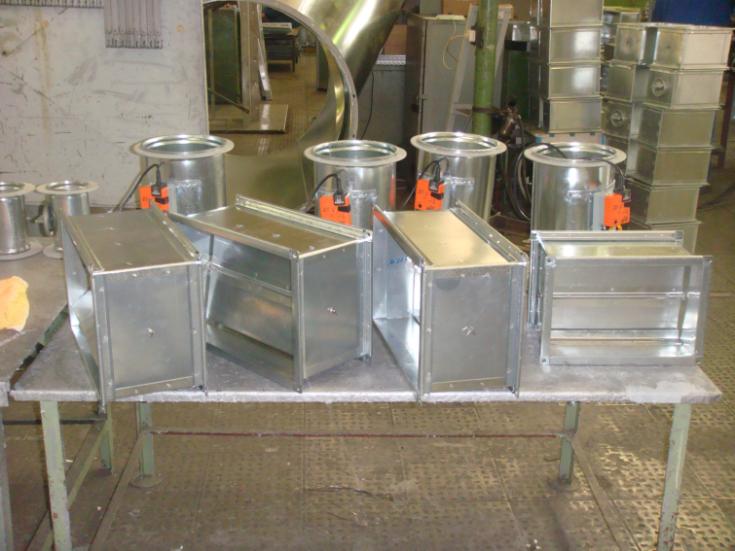 Слесарь по изготовлению деталей и узлов систем вентиляции, кондиционирования воздуха, пневмотранспорта и аспирации»
Э
Т
О

Н
А
Ш

В
Ы
Б
О
Р
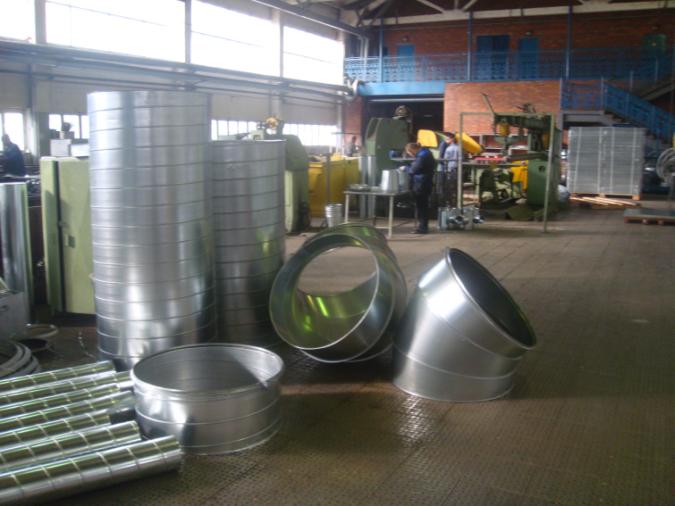 Моя профессия – моё обеспеченное будущее
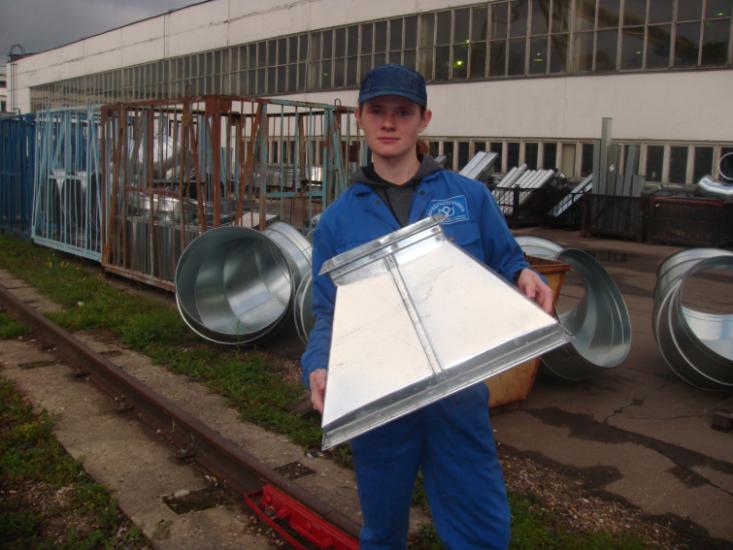 Контакты
Добро пожаловать в наш колледж
Приемная комиссия 
тел. (499) 748-54-98
Секретариат
тел/факс (499) 308-23-20
сайт в Интернет:
www.tldpro.ru
Адрес электронной почты: 
Kld2005-3@mail.ru
Авторы презентации:
Веревкина М.Е.- старший мастер п/о , преподаватель общетехнических предметов.
Колозян  Э.Ш. - преподаватель математики, информационных технологий
Фотоматериал:
Котович В.И.- мастер производственного обучения
Олейник В.А.- мастер производственного обучения